Better Health By Health Education & Sustained Employment
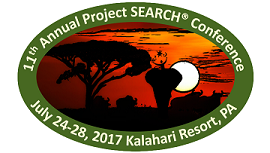 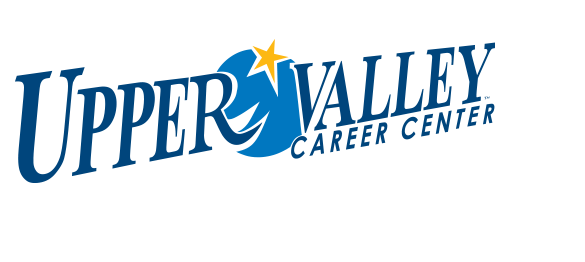 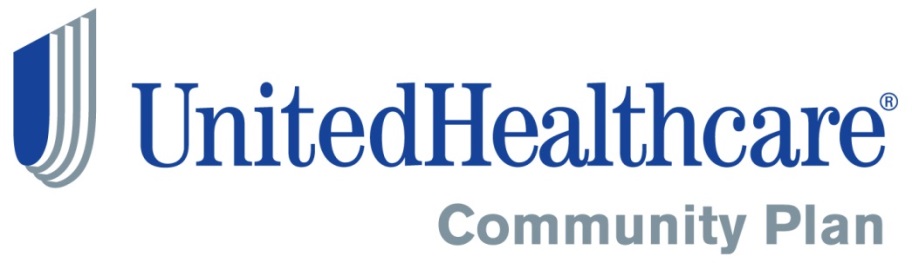 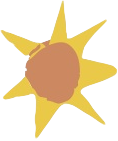 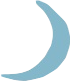 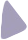 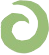 Presenters:
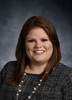 Jillian Hamblin, UnitedHealthcare Chief Operations Office, Project SEARCH Executive SponsorAlexandra Needler, UnitedHealthcare Rehabilitation Manager, Project SEARCH Business LiaisonJessica Treybig, Fort Bend ISD Project SEARCH Teacher at UnitedHealthcarePatti Moore, Upper Valley Career Center Project SEARCH Coordinator of Upper Valley Medical Center and Koester Pavilion and Ohio Project SEARCH Family Liaison
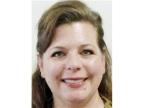 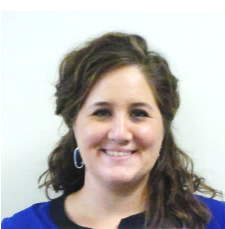 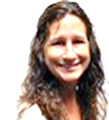 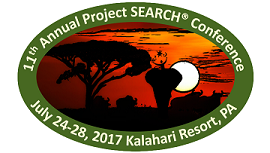 The Connection Between Health & Employment
Health is determined in part by access to social and economic opportunities known as the social determinants of health including job training, job opportunities, and health literacy. (1)

Studies show that employment increases health status – social, psychological and financial benefits improve health.  Studies also show that healthy people are more likely to work – health has an impact on an individual’s desire to work and their likelihood of being hired or retained. (2)

Studies have shown that increasing health through exercise increases employment - For instance, recent studies showed that when individuals with physical disabilities exercised and increased their overall health (decreased secondary health conditions), the likelihood they were employed increased by 8.4% (3)

1 Office of Disease Prevention and Health Promotion (ODPHP), Social Determinants of Health. www.healthypeople.gov/2020/topics-objectives/topic/social-determinants-of-health

2 Lead Center, 2015, The Impact of Employment on the Health Status and Health Care Costs of Working-age People with Disabilities. www.leadcenter.org

3 Ellie C. Hartman, Ph.D., University of Wisconsin-Stout Vocational Rehabilitation Institute, A Literature Review on the Relationship between Employment and Health: How this Relationship may Influence Managed Long Term Care
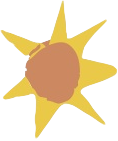 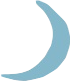 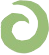 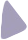 The Role of Managed Care
Increasingly in many states, ID/DD and LTSS waiver services including employment supports and services are being included into managed care.
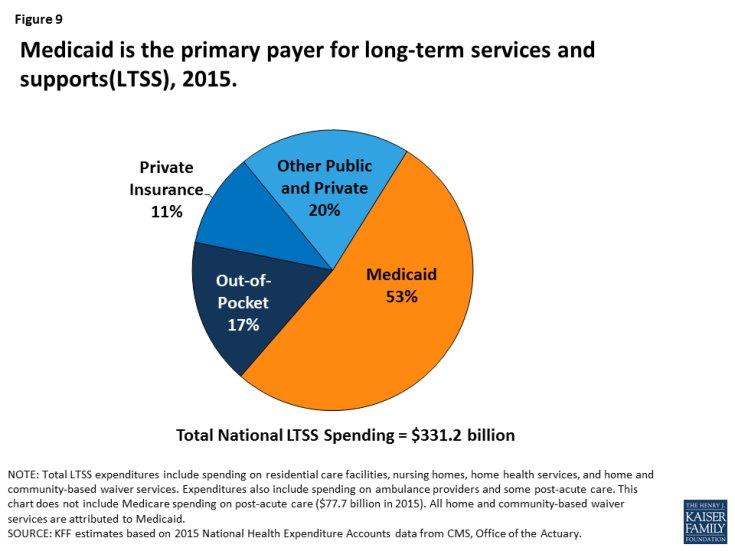 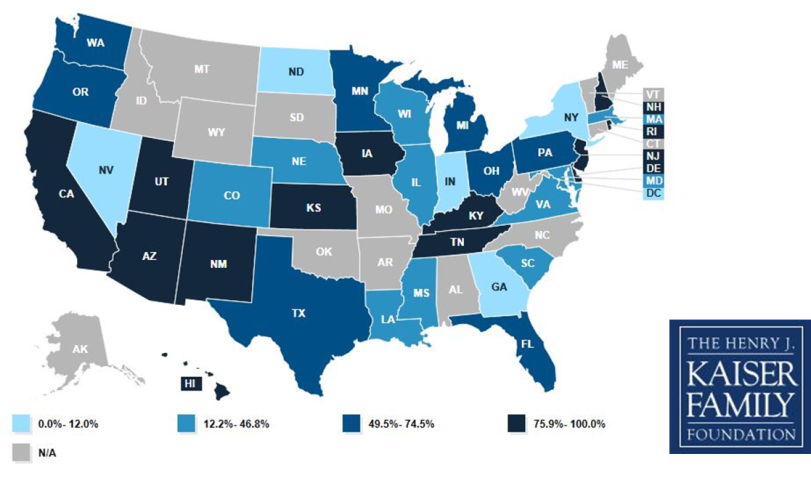 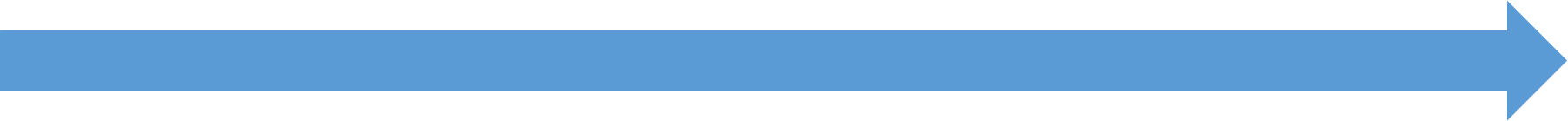 Federal Government 
Basic rules
Funding
Program design approval 
Approves contracts and rates 
Managed care regulations & consumer protections
State Governments 
Program design 
Rates 
Procurement
Per member per month capitated rate
Oversights
Health Plans
Administer based on contract
Develops network
Coordinates care
Measured against state goals and contract requirements
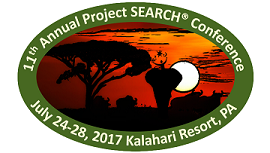 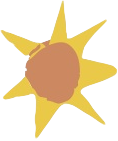 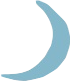 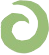 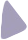 UnitedHealthcare Community and State
As an MCO, UnitedHealthcare is committed to improving the  health status, level of community integration and employment outcomes for individuals with disabilities 
Person Centered Service Coordination
IDD Pilot in Texas
Administration of Employment Waiver Benefit
Collaboration with Project SEARCH
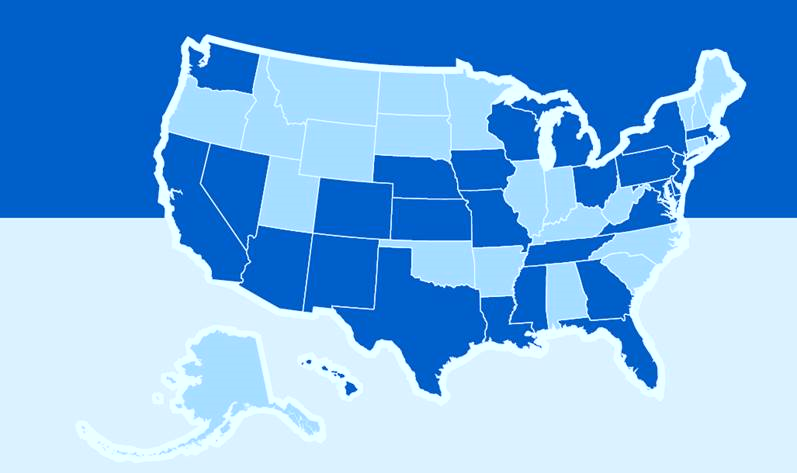 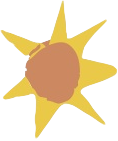 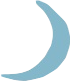 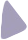 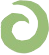 UnitedHealthcare Plans for 
Collaboration with Project SEARCH
Responsibilities as Stakeholders

As stakeholders in Project SEARCH, we have a responsibility to increase 
health literacy of our Project SEARCH interns

By providing health education, we are helping to close the gap in the social
determinants of health that impact the individuals with disabilities that we serve

To aid in the implementation of health education, last year UHC donated 400 
copies of the Health Matters Curriculum to Project SEARCH sites

Through health education, such as the Health Matters Curriculum,
Project SEARCH interns have a greater chance of achieving sustained employment 

UHC supported Ohio Project SEARCH sites in successful bid for a five year grant 
to study the impact of the Health Matters Curriculum on their programs
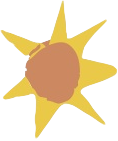 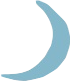 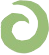 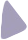 Health Matters The Exercise and Nutrition Health Education 
Curriculum for People with Developmental Disabilities 
by Beth Marks, Jasmina Sisirak, and Tamar Heller

Based on successful program developed at the University of Illinois at Chicago
12 week program that includes exercise, nutrition and health education
Supplemental lessons on topics related to health requested by individuals with IDD
Goals of the program include:
Improved fitness & increased knowledge about living healthy lifestyles
Teaching those that support individuals with disabilities to achieve healthy living
Outcomes include:
Greater life satisfaction & increased knowledge and confidence
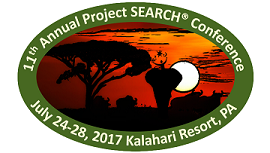 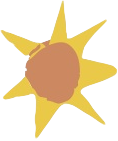 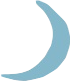 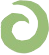 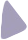 Suggestions:  Incorporating Health Matters
Project SEARCH Course of Study Unit 1:  Team Building 
Demonstrating the ability to communicate personal needs
Lesson 24: Wants and Needs
 Demonstrate the appropriate way to solve a conflict with a team
Lesson 27:  Negotiation and Compromise
Project SEARCH Course of Study Unit 2:  Workplace Safety
Identify safe working practices related to the workplace
Lesson 25:  What is Good Pain and Bad Pain
 Project SEARCH Course of Study Unit 3:  Technology
Lesson 6:  Good Nutrition (visit www.ChooseMyPlate.gov)
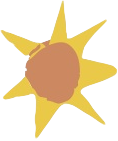 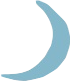 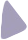 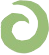 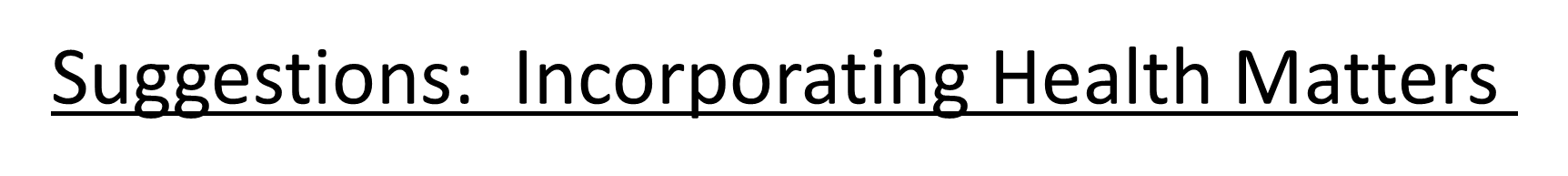 Project SEARCH Course of Study 4:  Self-Advocacy 
Demonstrate understanding of one’s disability
Lesson 9:  What do I think of Me?  (Disability, Identity & Culture Video)
 Explain the rights and responsibilities defined by federal law
Lesson A:  Self-Advocacy Rights and Responsibilities
Project SEARCH Course of Study Unit 7:  Health and Wellness
The student will explain the impact of health and wellness
Lesson 1:  What is Health?
Lesson 8:  Healthy Choices/Self-Advocacy
 Explain the importance of eating a balanced, nutritious diet
Lesson L:  Healthy Food Choices
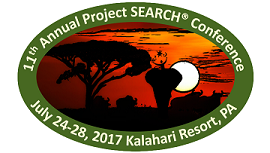 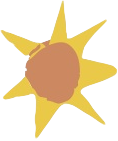 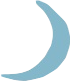 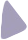 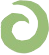 Site Examples – Health Matters/Health Education
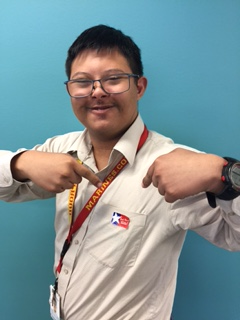 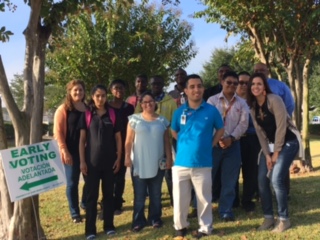 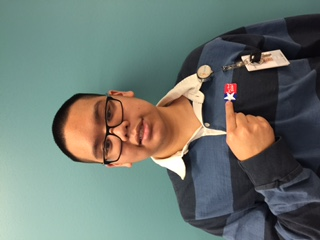 Self-Advocacy/Right & Responsibilities – Voting in November 2016 Election
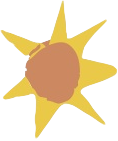 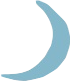 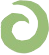 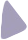 Site Examples – Health Matters/Health Education
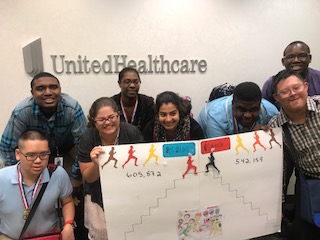 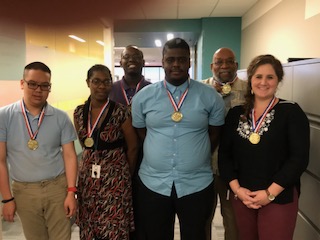 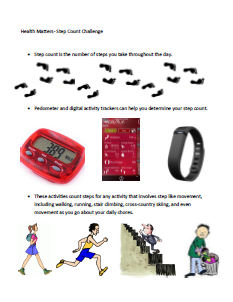 Walking Your Way Back to Fitness – Step Challenge
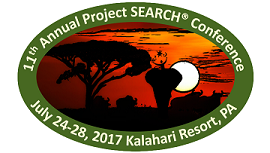 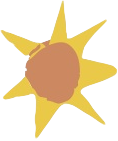 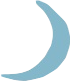 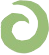 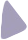 Site Examples – Health Matters/Health Education
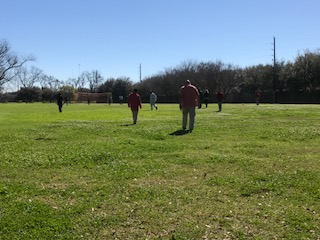 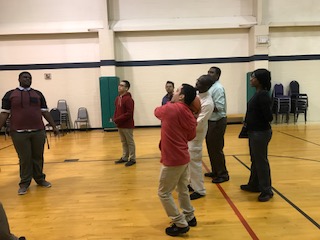 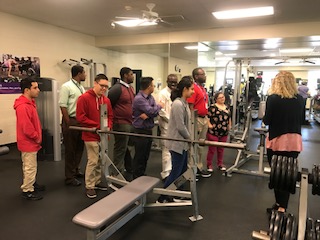 Community Fitness Center Visit – Visiting the YMCA
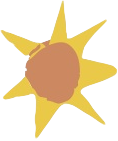 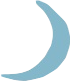 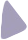 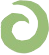 Site Examples – Health Matters/Health Education
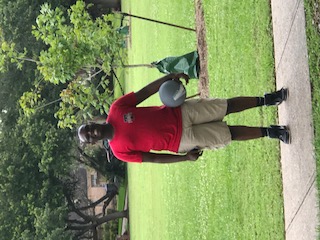 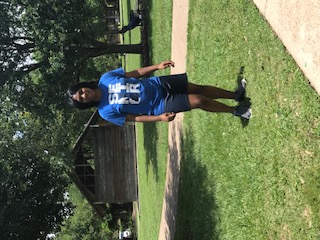 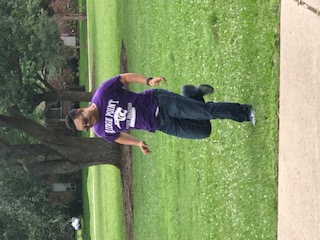 New Ideas for Exercising in My Community – Interns at the Park
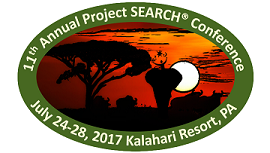 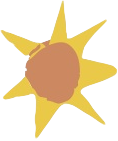 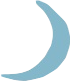 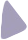 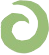 Site Examples – Health Matters/Health Education
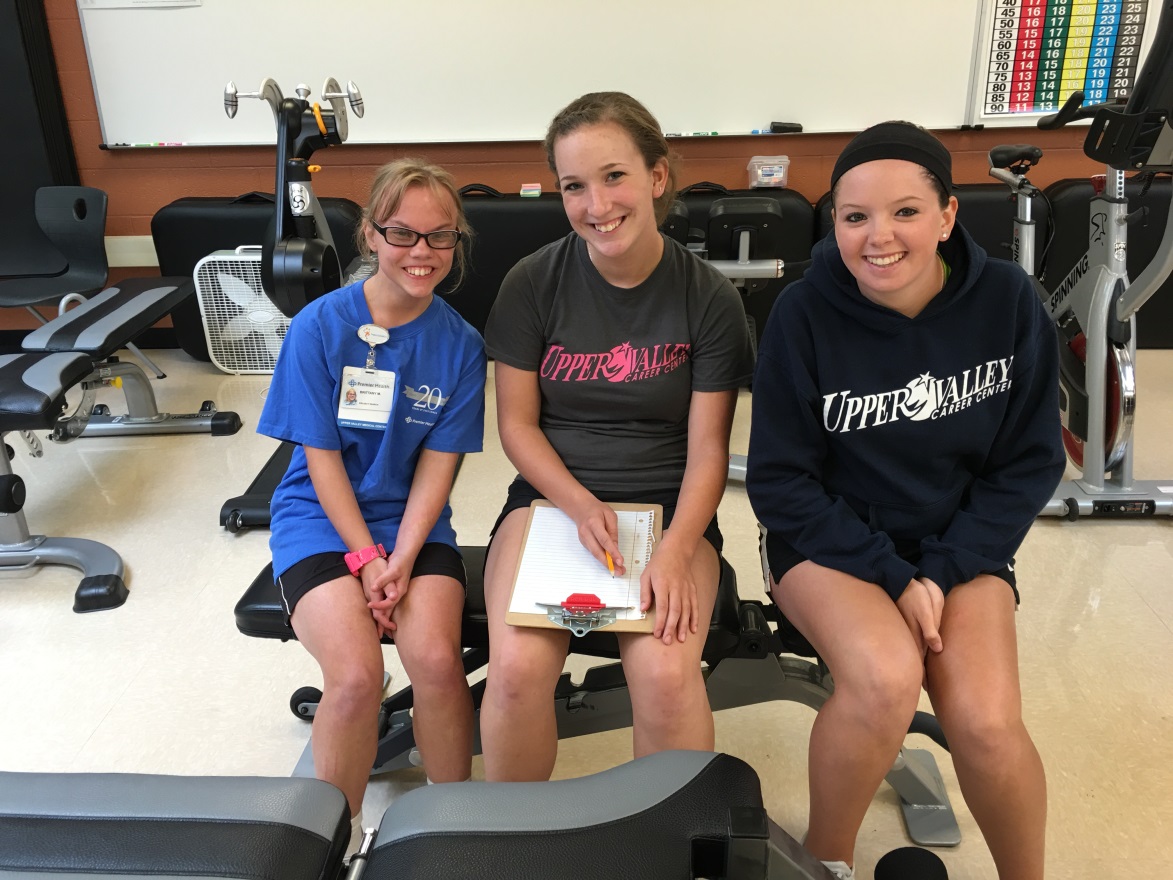 Working Out with Buddies from the Senior Exercise Science II Class Weekly
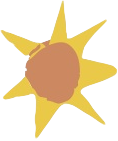 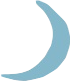 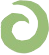 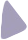 Site Examples – Health Matters/Health Education
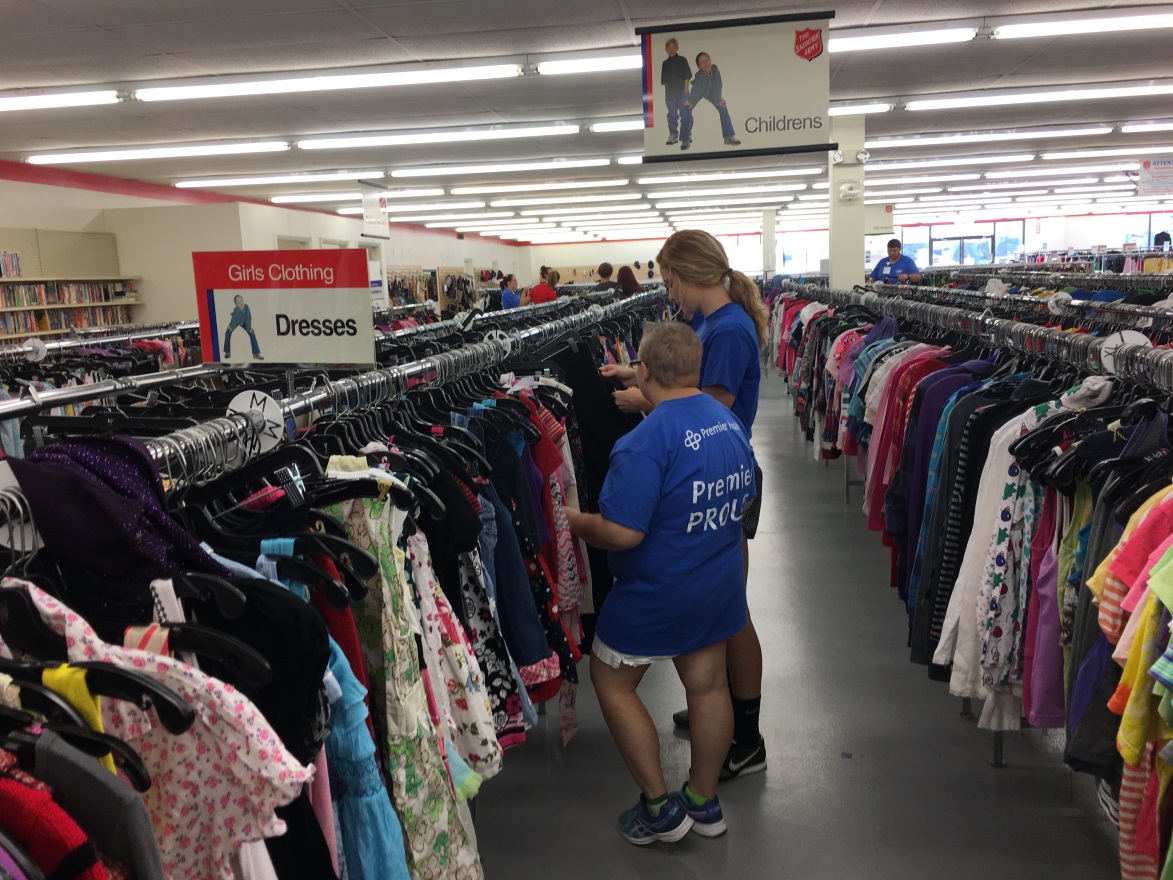 Walked and Shopped for Exercise Clothes with their Exercise Science Buddies
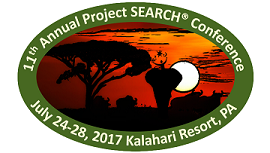 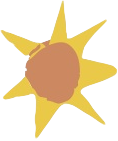 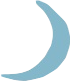 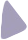 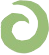 Site Examples – Health Matters/Health Education
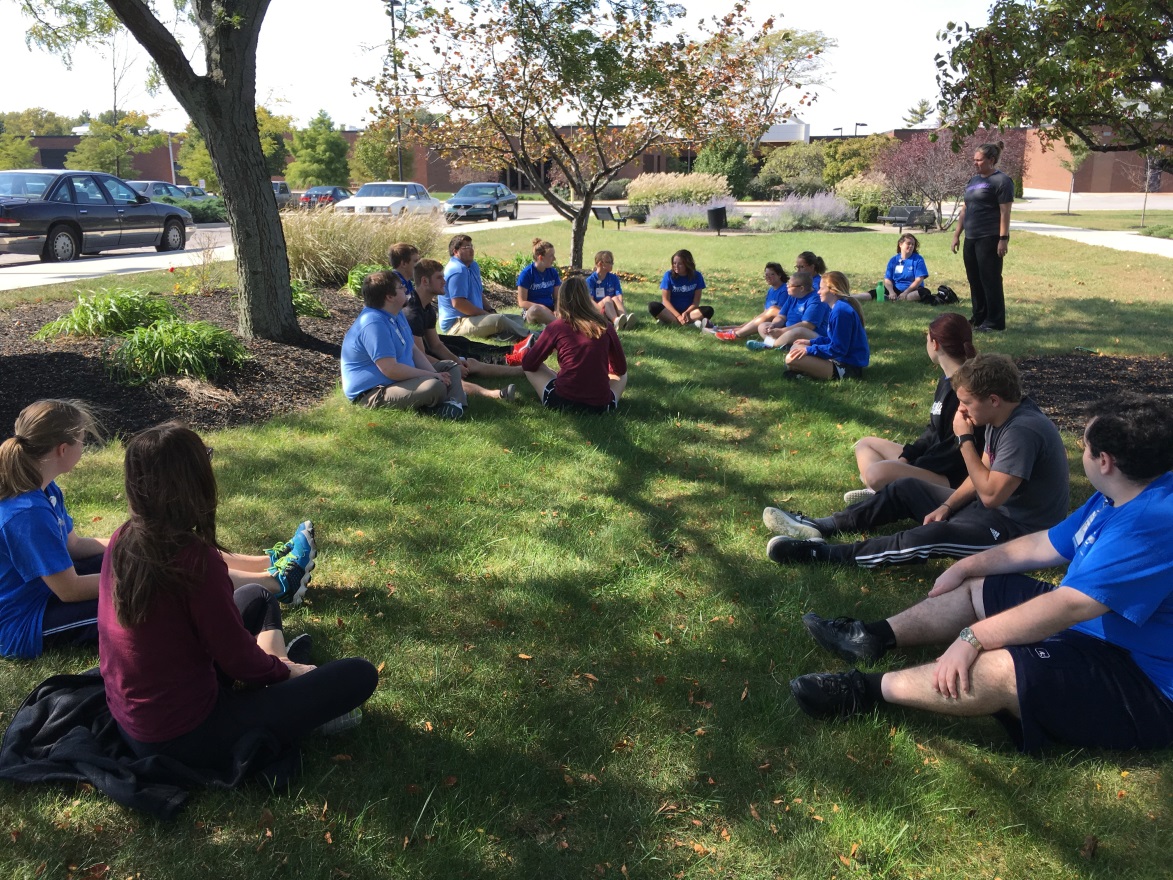 Project SEARCH Interns Stretching Outside with their Buddies
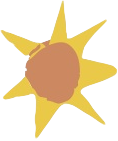 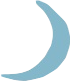 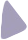 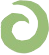 Site Examples – Health Matters/Health Education
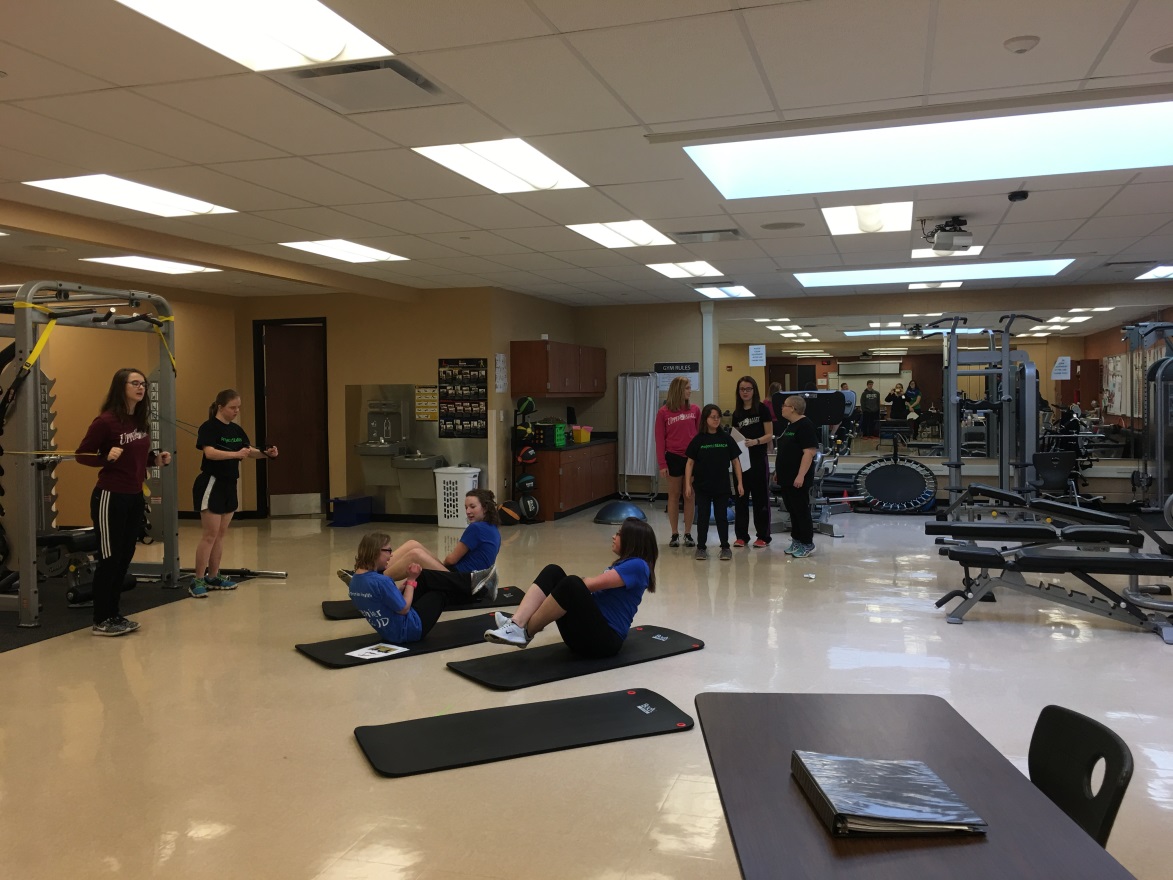 Project SEARCH Interns in the Exercise Science II Lab
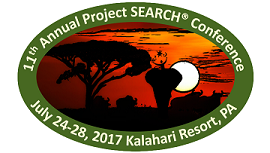 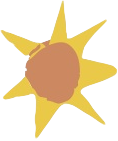 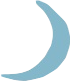 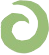 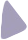 Site Examples – Health Matters/Health Education
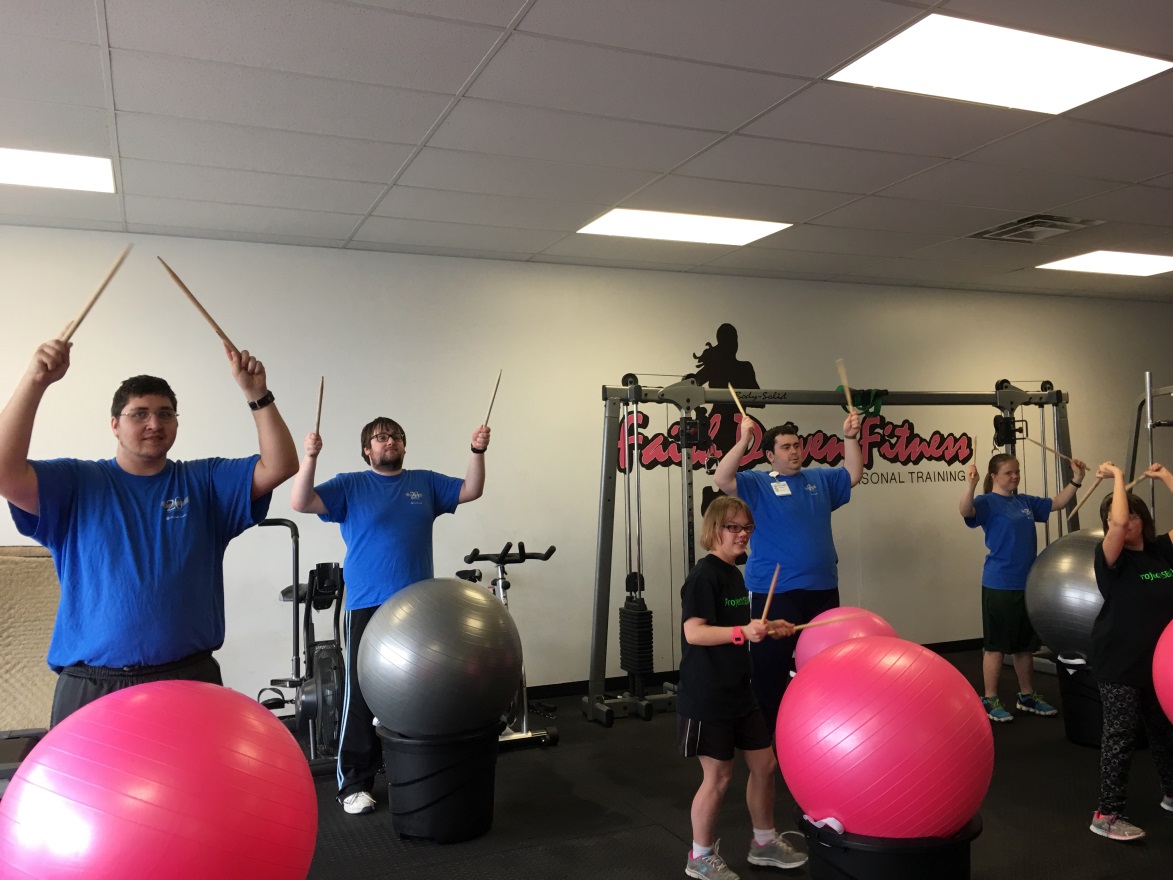 Cardio Drum at a Local Fitness Center
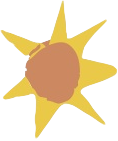 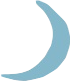 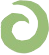 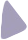 Site Examples – Health Matters/Health Education
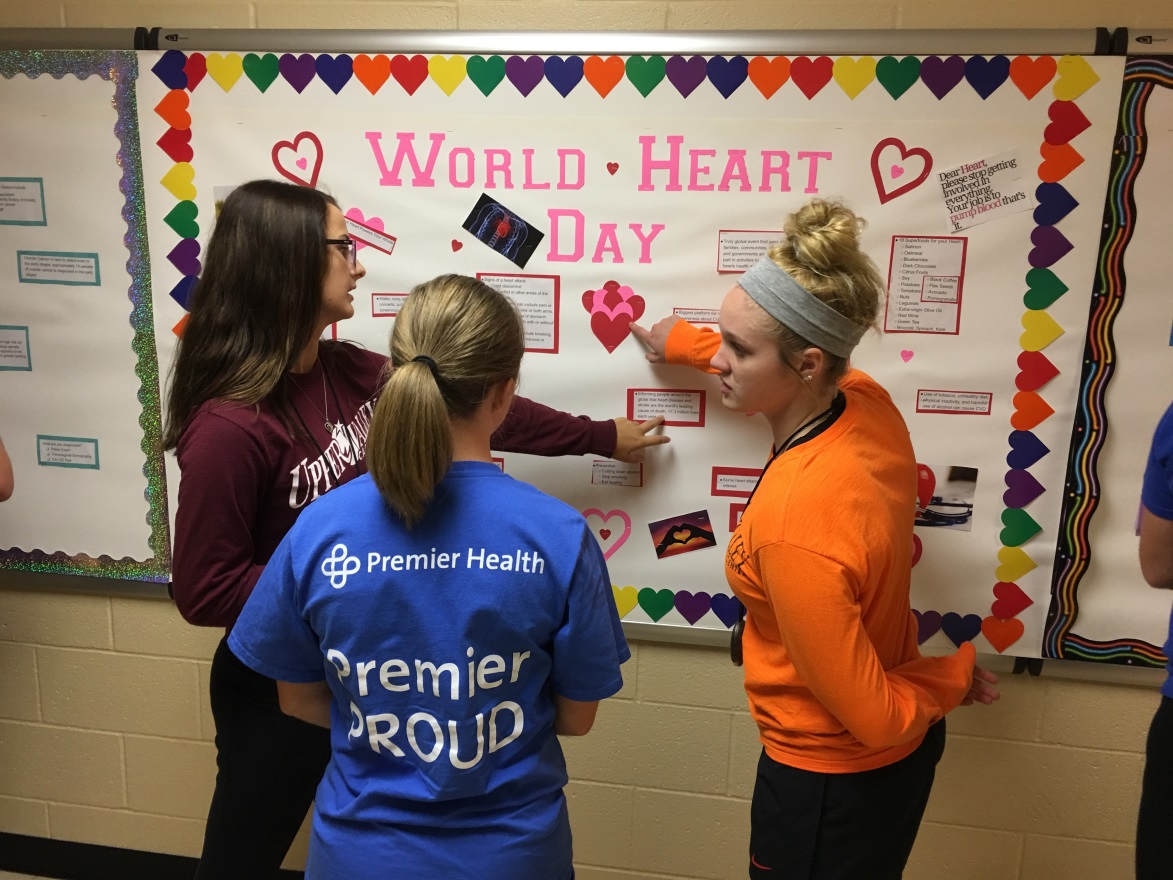 Seniors Explain Assignments & Hallway Awareness Program to the SEARCH Interns
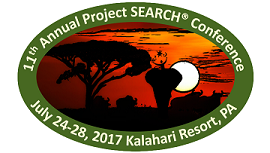 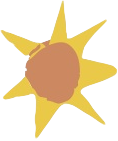 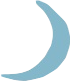 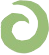 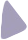 Site Examples – Health Matters/Health Education
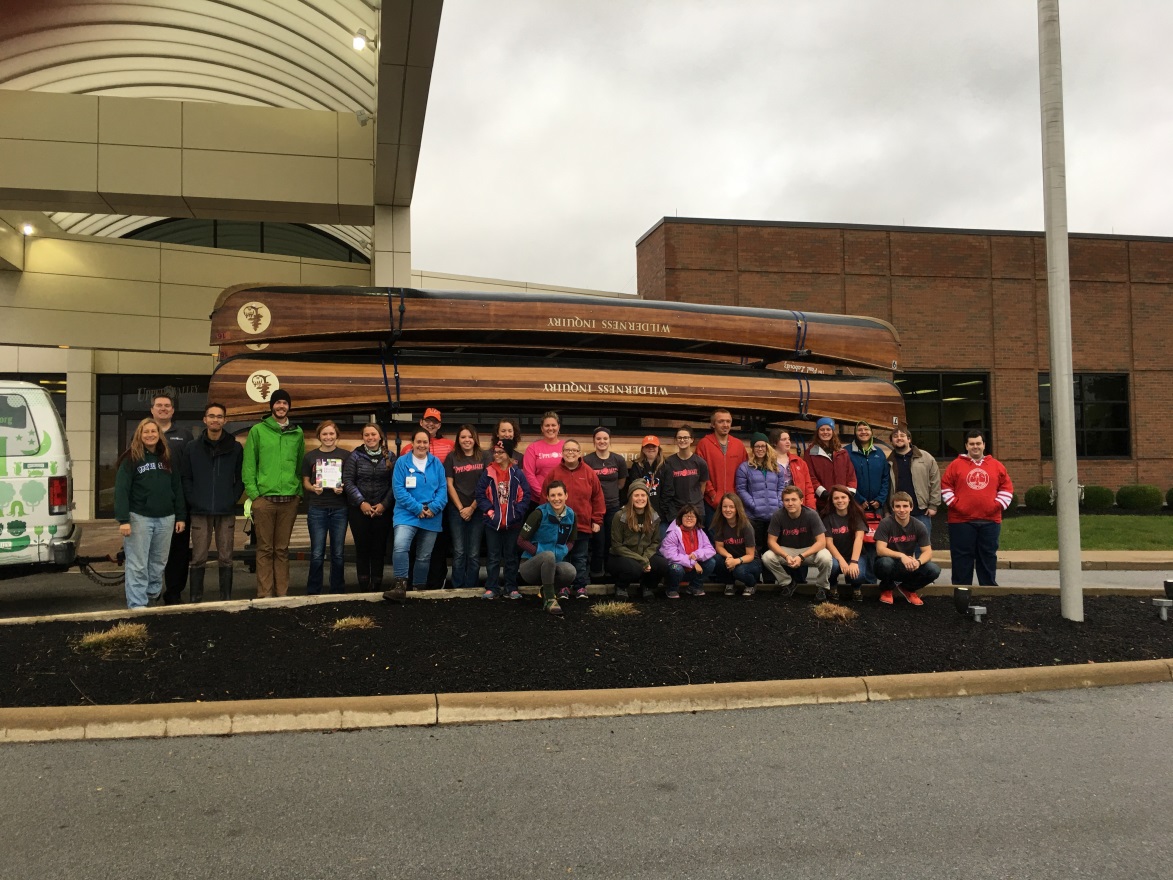 Wilderness Inquiry Canoe Mobile - Team Building and Paddling Day
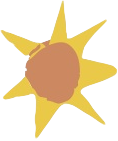 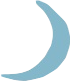 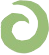 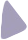 Ideas for 2017 – 2018 Project SEARCH Cohort
Nurse Led Instruction for Lessons: What is My Heart Rate?, What is My Blood Pressure?, What is Cholesterol, What is Diabetes?, What is Heart Disease? 

Dietitian Led Instruction for Lessons: Nutrients We Need, Healthy Food Choices, Nutrients in Our Food, How Much Should I Eat?, Portion Sizes Count

Ongoing tracking of water intake

Ongoing step challenge with interns, on-site staff, and host business employees

Instruction of entire curriculum incorporated into preparation and training of Host Business and Project SEARCH Intern Special Olympics Unified Sports Team
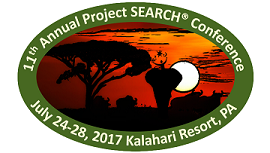 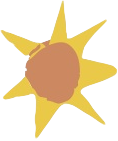 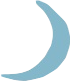 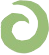 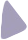 Open Forum – Health Matters/Health Education
How has your site incorporated the Health Matters Curriculum and/or Health Education into your site?  Please send us pictures of how your site is incorporating the Health Matters Curriculum!  

Presenter Contact Information:
Jillian Hamblin – jillian_hamblin@uhc.com

Alexandra Needler – alexandra_needler@uhc.com

Jessica Treybig – jessica_treybig@uhc.com

Patti Moore – moorep@uppervalleycc.org
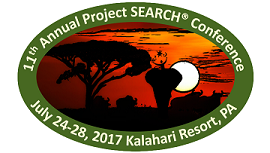 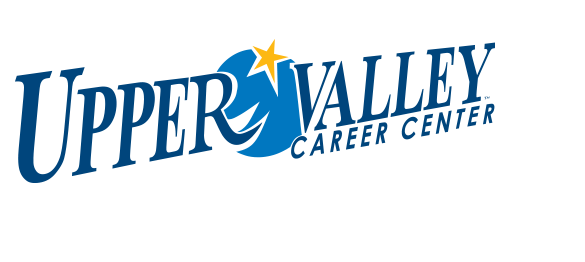 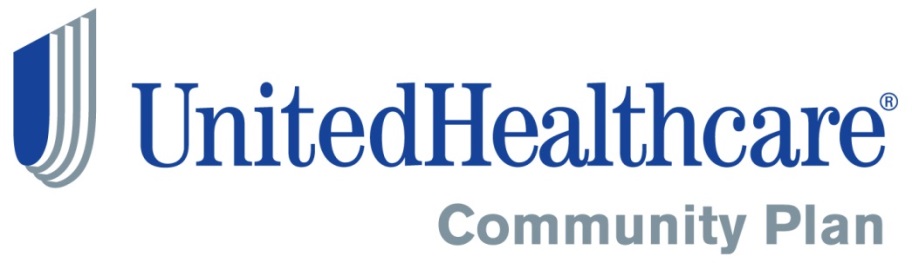 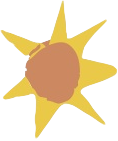 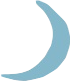 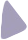 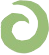